POZOSTAĆ CZŁOWIEKIEM                                                       		     W NIELUDZKICH CZASACH
Ruch oporu, walka cywilna -Armię można zniszczyć, ducha narodu nie.
Żołnierze wyklęci- „Polska to jest wielka rzecz”.
Sprawiedliwi -    „Kto ratuje jedno życie, ratuje cały świat”.
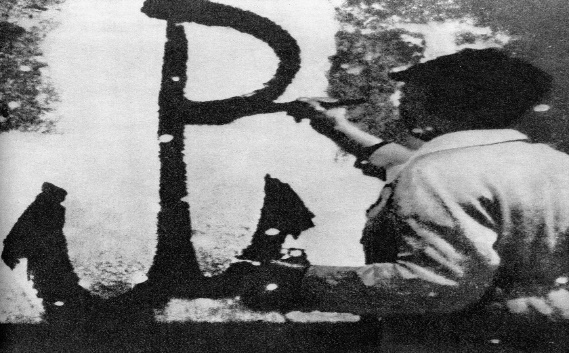 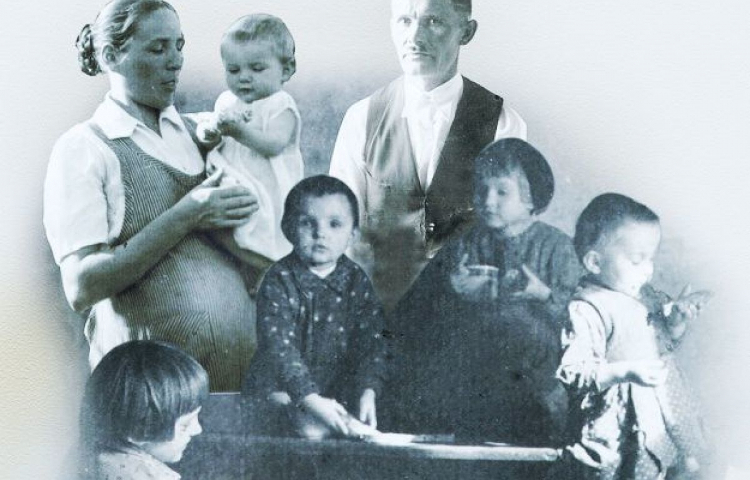 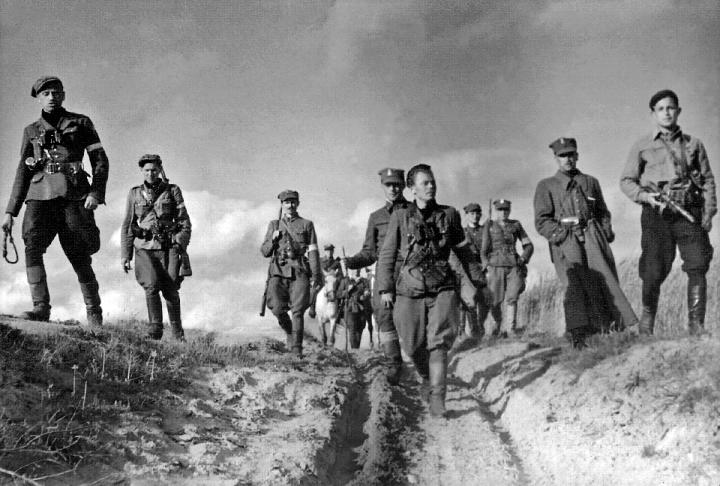 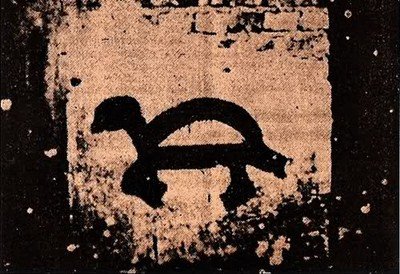 TO NASZ KRAJ!
Jest takie miejsce u zbiegu dróg, 
Gdzie się spotyka z zachodem wschód... 
Nasz pępek świata, Nasz biedny raj... 
Jest takie miejsce, Taki kraj.
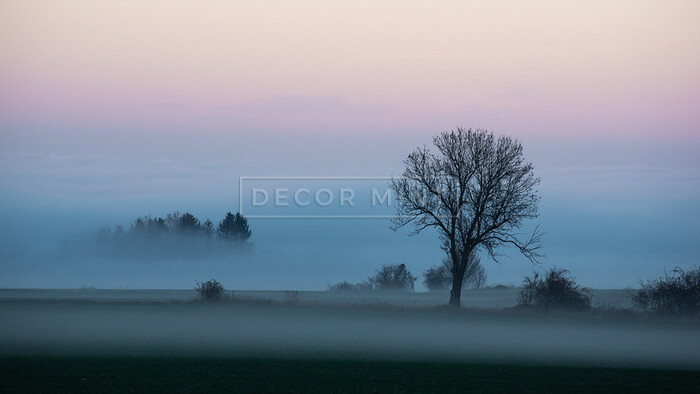 Nad pastwiskami ciągnący dym, 
Wierzby jak mary, w welonach mgły... 
Tu krzyż przydrożny, Tam święty gaj... 
            Jest takie miejsce, Taki kraj.
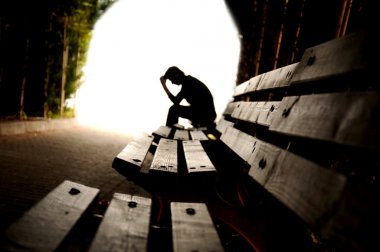 Kto tutaj zechce w rozpaczy tkwić, 
Załamać ręce, płakać i pić... 
Ten święte prawo Ma, bez dwóch zdań... 
Jest takie miejsce, Taki kraj.
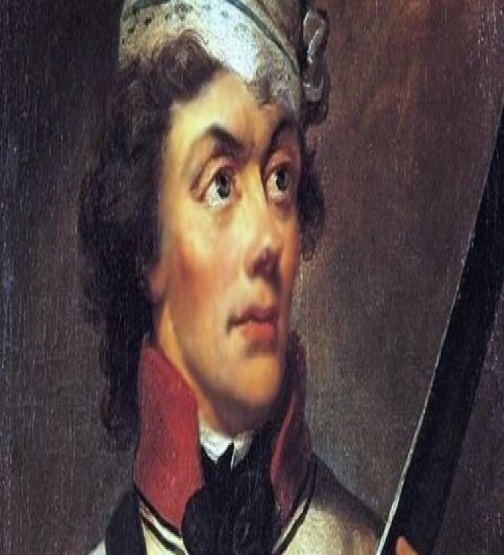 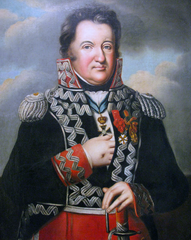 Nadziei uczą ci, co na stos 
Potrafią rzucić swój życia los... 
Za ojców groby, Za Trzeci Maj... 
Jest takie miejsce, Taki kraj.
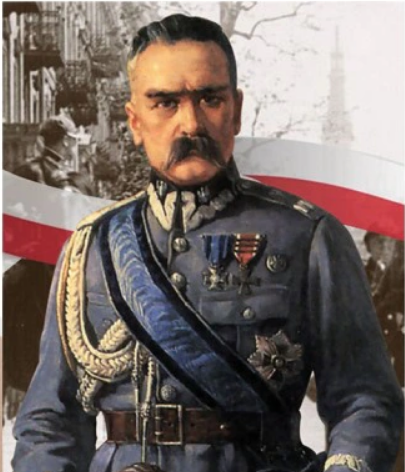 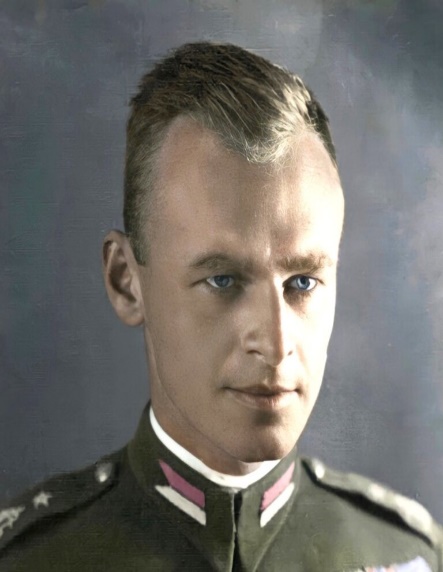 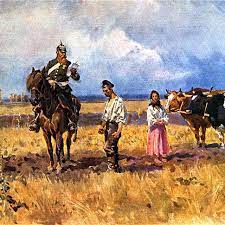 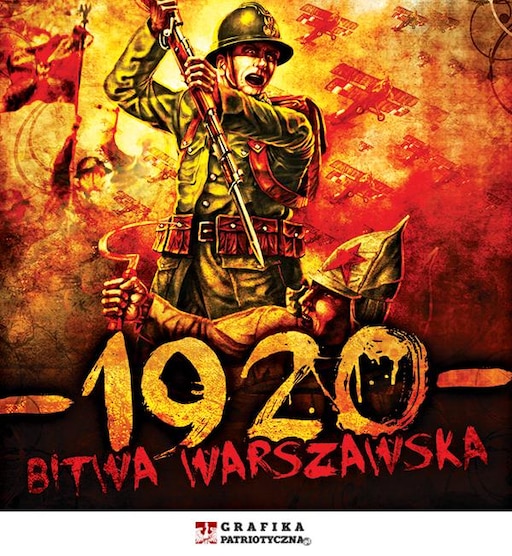 Z pokoleń trudu, z ofiarnej krwi, 
Zwycięskiej chwały nadchodzą dni... 
Dopomóż Boże! I wytrwać daj... 
Tu nasze miejsce, To nasz kraj!
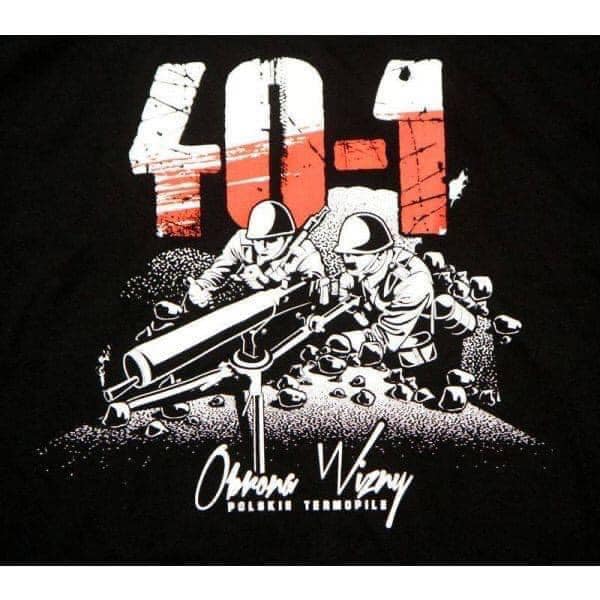 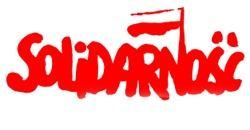